שלמה מנהל את הממלכה
וַֽיְהִי֙ הַמֶּ֣לֶךְ שְׁלֹמֹ֔ה 
מֶ֖לֶךְ עַל־כָּל־יִשְׂרָאֵֽל
(מלכים א פרק ד פס א)
"מלך על כל ישראל"
מי היו הקבוצות בארץ-ישראל עליהן מלך שלמה?
יהודה: וַיֹּ֖רֶשׁ אֶת־הָהָ֑ר כִּ֣י לֹ֤א לְהוֹרִישׁ֙ אֶת־יֹֽשְׁבֵ֣י הָעֵ֔מֶק כִּי־רֶ֥כֶב בַּרְזֶ֖ל לָהֶֽם
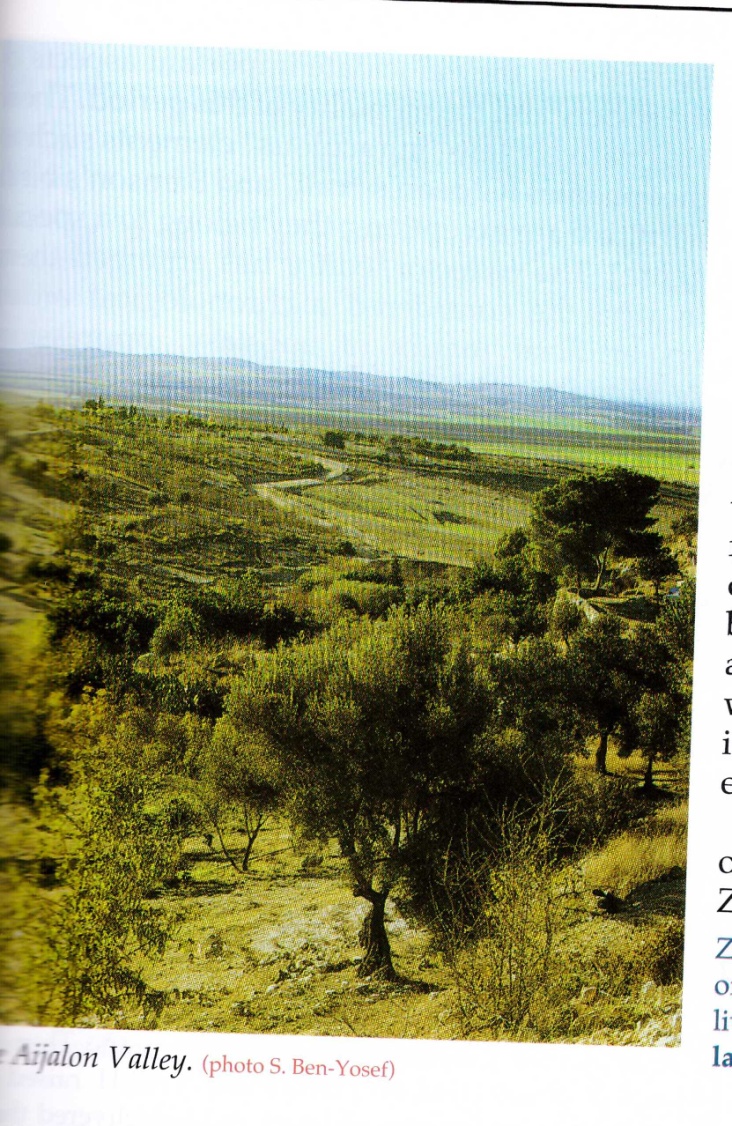 וְלֹֽא־הוֹרִ֣ישׁ מְנַשֶּׁ֗ה
אֶת־בֵּית־שְׁאָ֣ן וְאֶת־בְּנוֹתֶיהָ֮
 וְאֶת־תַּעְנַ֣ךְ וְאֶת־בְּנֹתֶיהָ֒
 וְאֶת־יושב (יֽוֹשְׁבֵ֨י) ד֜וֹר וְאֶת־בְּנוֹתֶ֗יהָ 
וְאֶת־יֽוֹשְׁבֵ֤י יִבְלְעָם֙ וְאֶת־בְּנֹתֶ֔יהָ 
וְאֶת־יֽוֹשְׁבֵ֥י מְגִדּ֖וֹ וְאֶת־בְּנוֹתֶ֑יהָ
 וַיּ֨וֹאֶל֙ הַֽכְּנַעֲנִ֔י לָשֶׁ֖בֶת בָּאָ֥רֶץ הַזֹּֽאת (שופטים א פס' כז)
איפה הכסף?
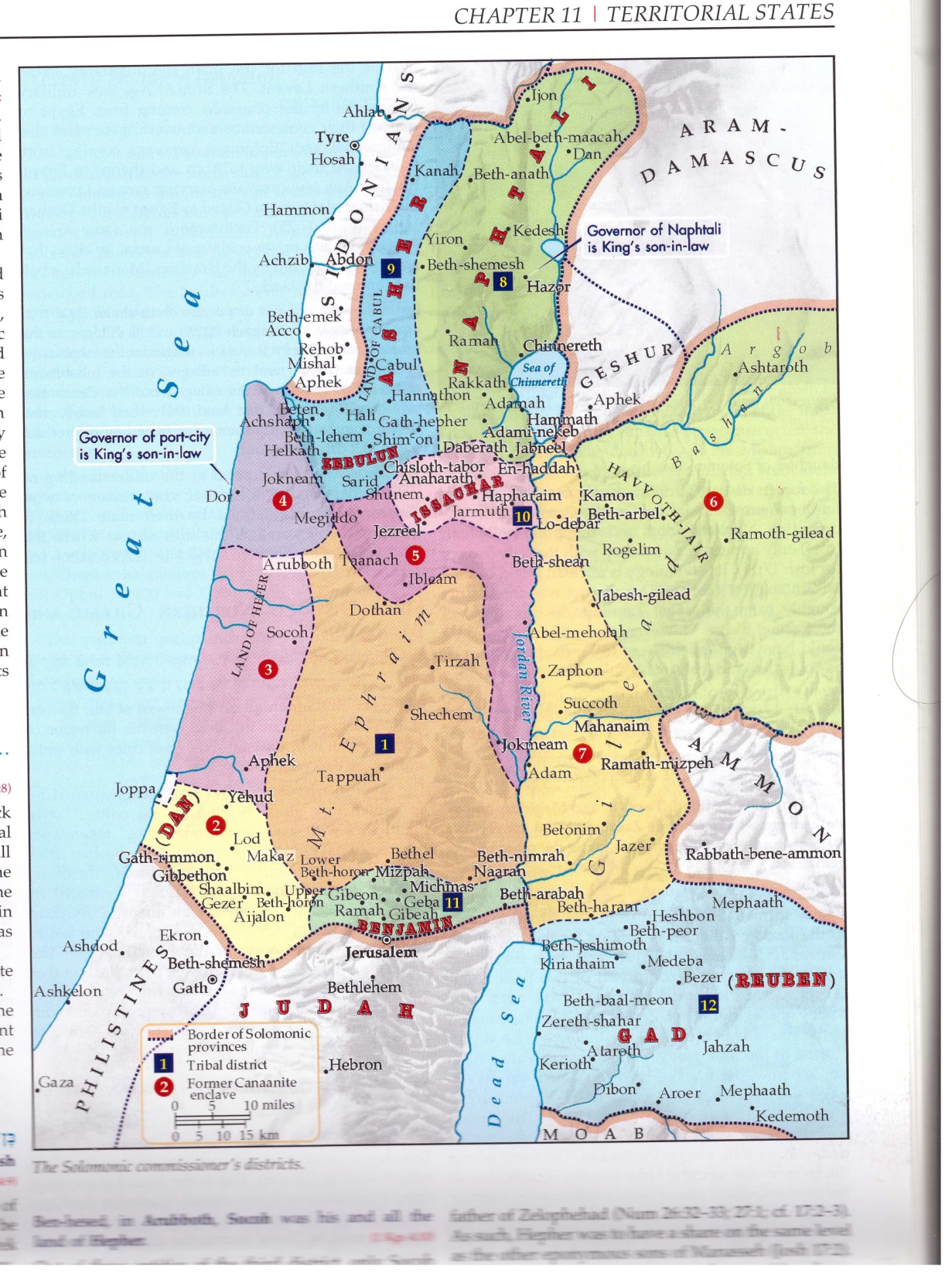 שער שלשה התאים בגזר – מן האתר telgezer.com
השער בגזר – מבט למזרח מן האתר telgezer.com
השערים במגידו ובחצור
תכנית שער העיר מגידו- מן האתר bib-arch.org
שער העיר בחצור – ומימין, חומת הסוגרים (מן האתר bibleodyssey.org)